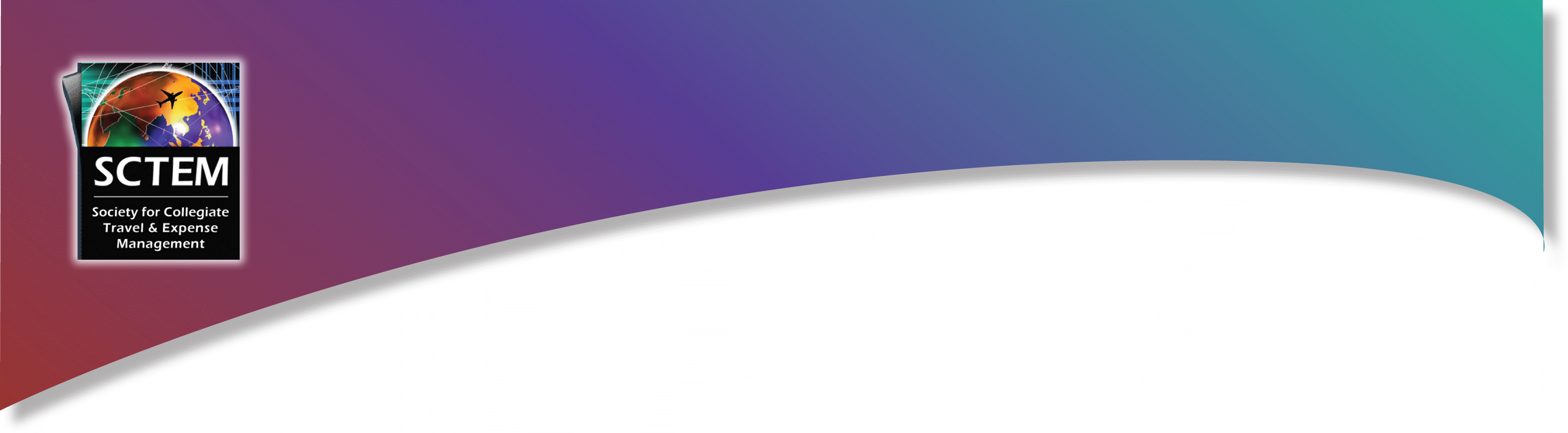 Annual Conference & Tradeshow
Celebrating 26 years of service to the Collegiate Travel Marketplace
Hotel Negotiations:Meeting Contracts:A legal and Practical AnalysisJoseph M. DeMille Sr  Dolce Hotels and Resorts
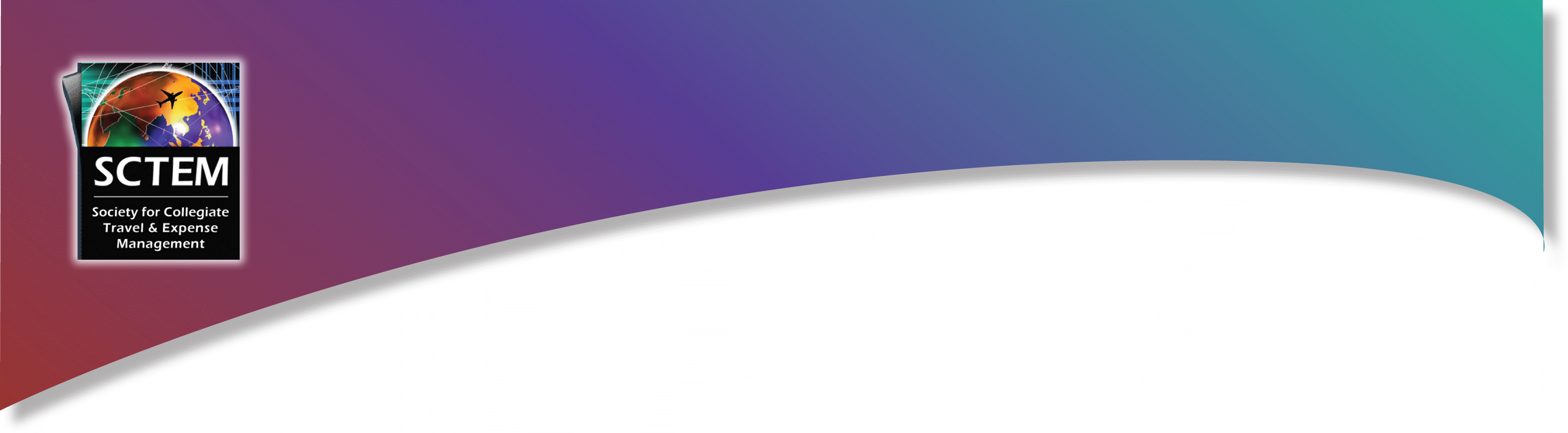 Annual Conference & Tradeshow
Celebrating 26 years of service to the Collegiate Travel Marketplace
3B Hotel Negotiations: Meeting Contracts: A Legal and Practical Analysis
For many in Travel, Procurement and Administration you recently were given responsibility to review and approve Hotel Contracts. The challenge is that site selection, negotiation and terms have all been established and you are being asked to review and approve an agreement in the final stages of the process.
Explore options of creating a standardized RFP and meetings addendum, and/or engaging a third party vendor, to assist your institution’s meeting planners to assure compliance to University policies and to mitigate risk for your institution. In this session, we will also review standard hotel contract template and cover major contract terms and conditions such as attrition or slippage.
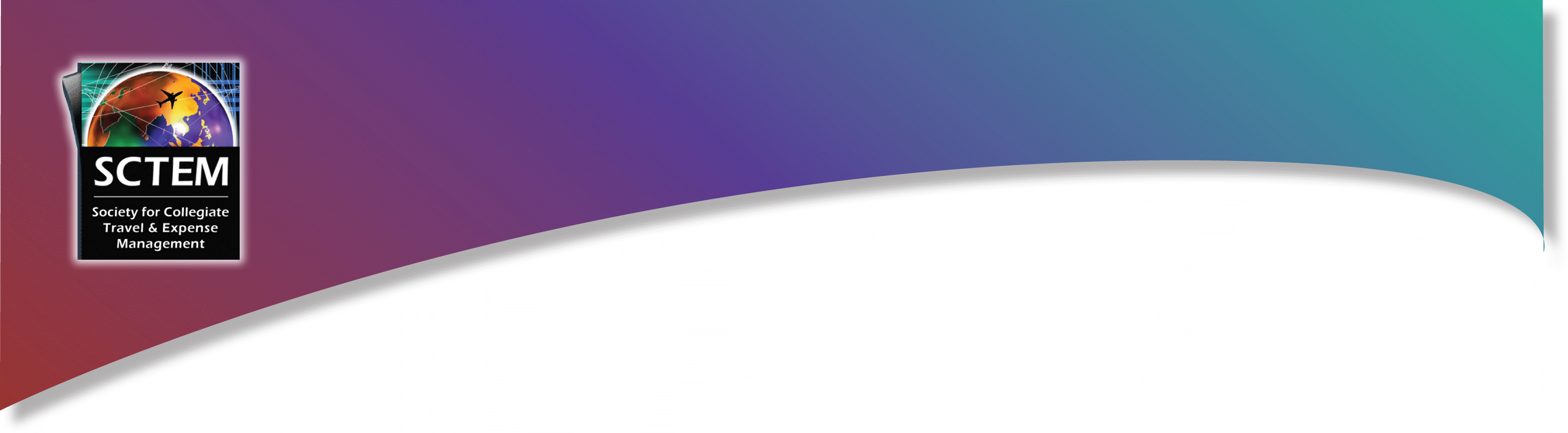 Annual Conference & Tradeshow
Celebrating 26 years of service to the Collegiate Travel Marketplace
Session Objective:Have a greater understanding of what the Hotel is looking for in a meeting contract and what you should require from the property
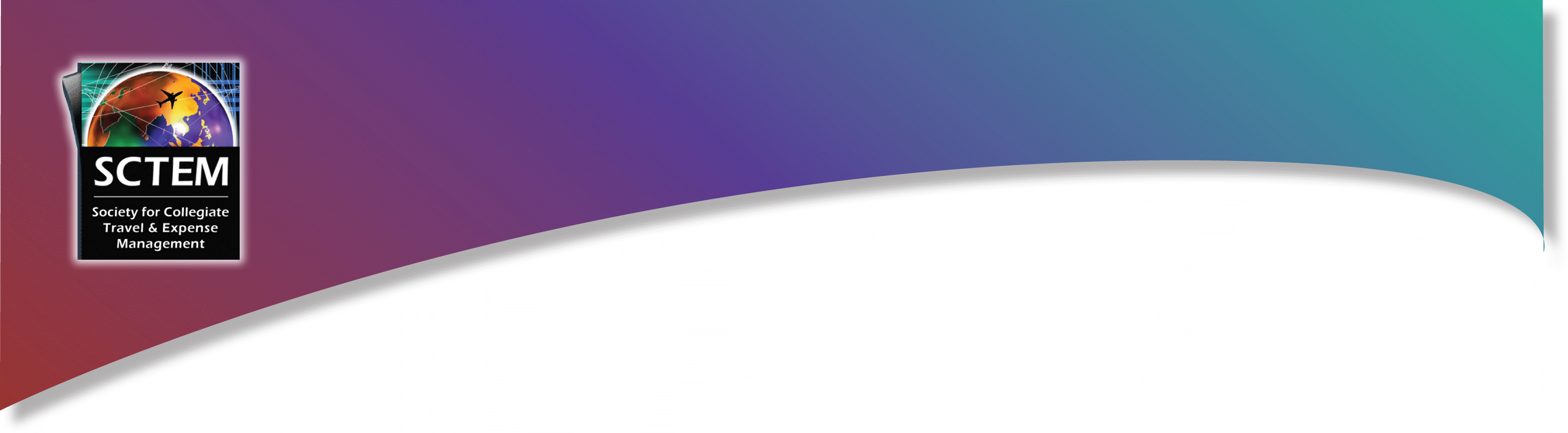 Annual Conference & Tradeshow
Celebrating 26 years of service to the Collegiate Travel Marketplace
Session objective:will be able to implement contract concessions and attrition protection clauses to reduce risk and increase cost savings for the program.
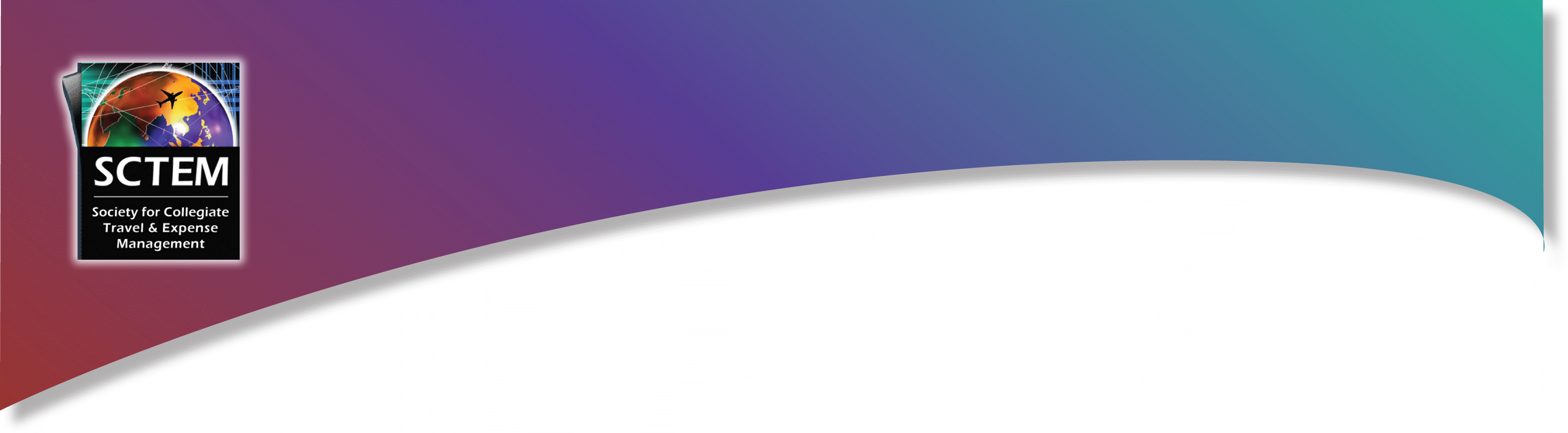 Annual Conference & Tradeshow
Celebrating 26 years of service to the Collegiate Travel Marketplace
Session objective:Will have an increased knowledge of contract clauses such as walk/relocation, mitigation, force majeure, cancellation and indemnification.
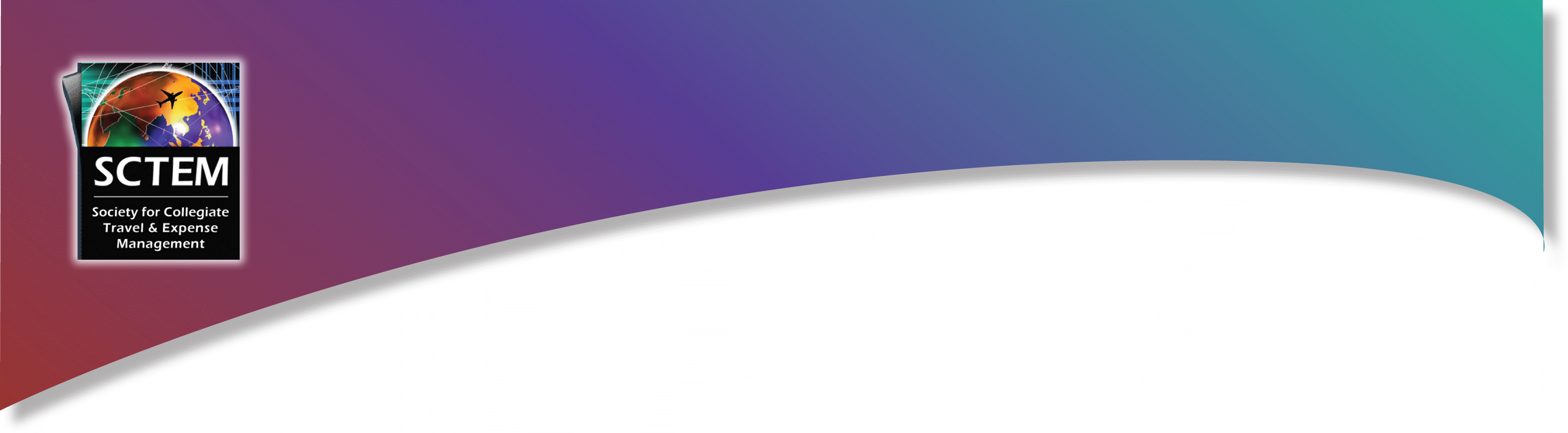 Annual Conference & Tradeshow
Celebrating 26 years of service to the Collegiate Travel Marketplace
Disclaimer:I am not a lawyer and it is recommended that you review a template contract with your legal department legal contact: Jonathan howell
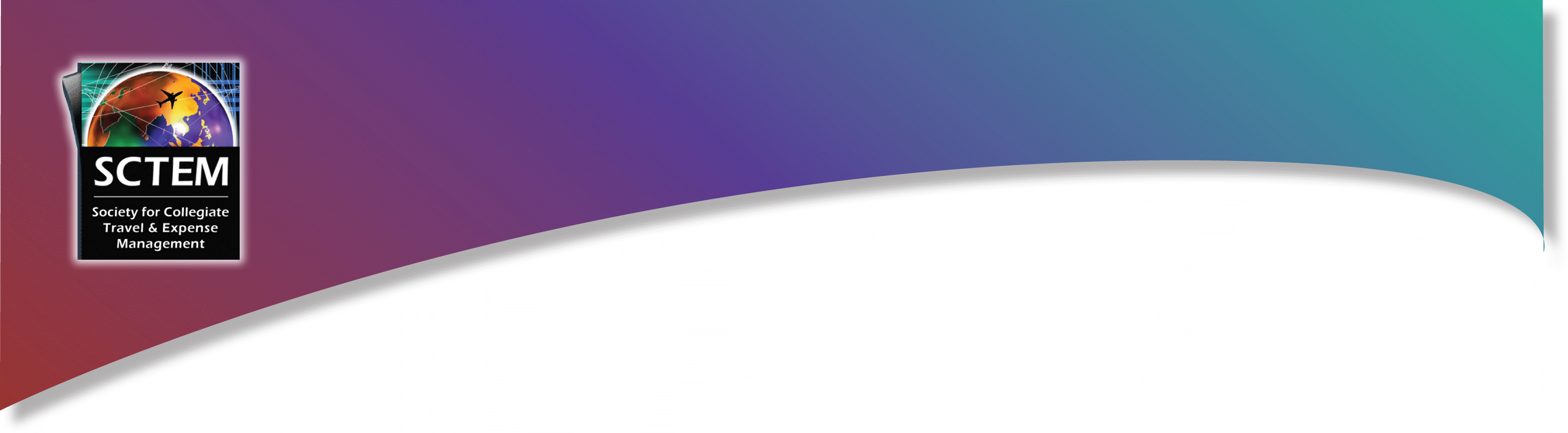 Annual Conference & Tradeshow
Celebrating 26 years of service to the Collegiate Travel Marketplace
Negotiation TipsSchedule negotiations early, ideally six months or more in advance. The larger the meeting the more time needed.
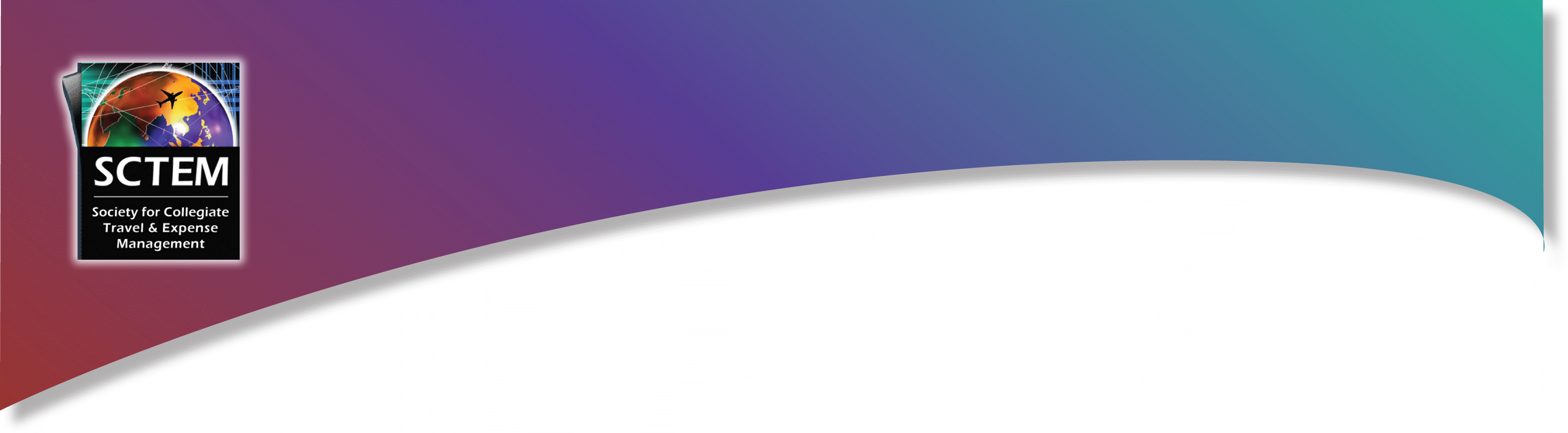 Annual Conference & Tradeshow
Celebrating 26 years of service to the Collegiate Travel Marketplace
Prioritize what's truly important for your group's success before you enter into the negotiations. Know your meeting and program objectives.
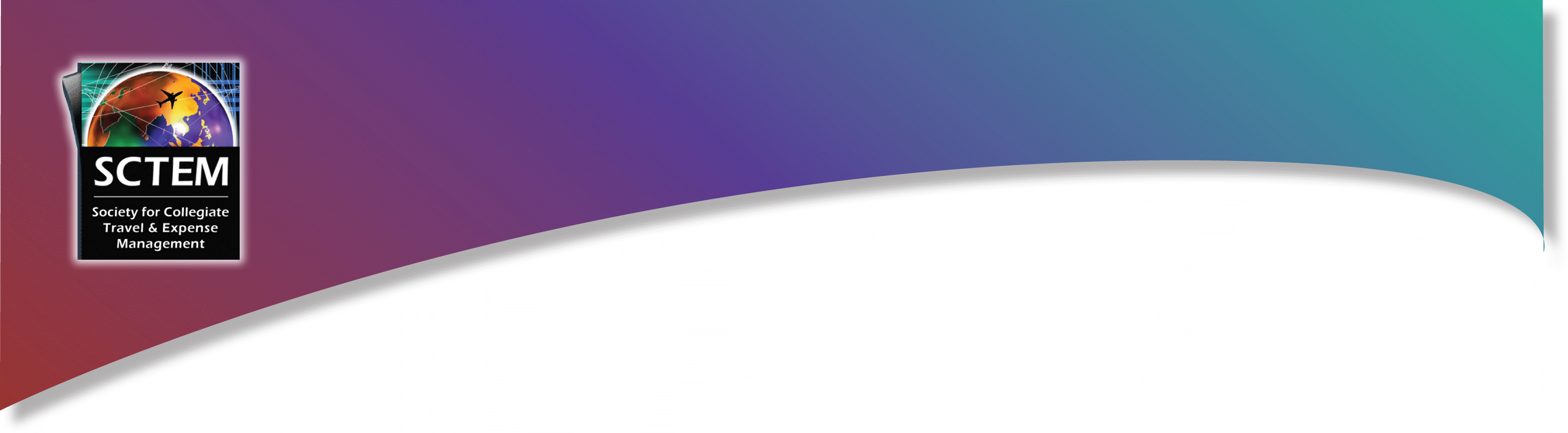 Annual Conference & Tradeshow
Celebrating 26 years of service to the Collegiate Travel Marketplace
Schedule a meeting within a gap in the hotel s schedule. For instance between two other meetings, or when there has been a cancellation or less than expected attendance from another group
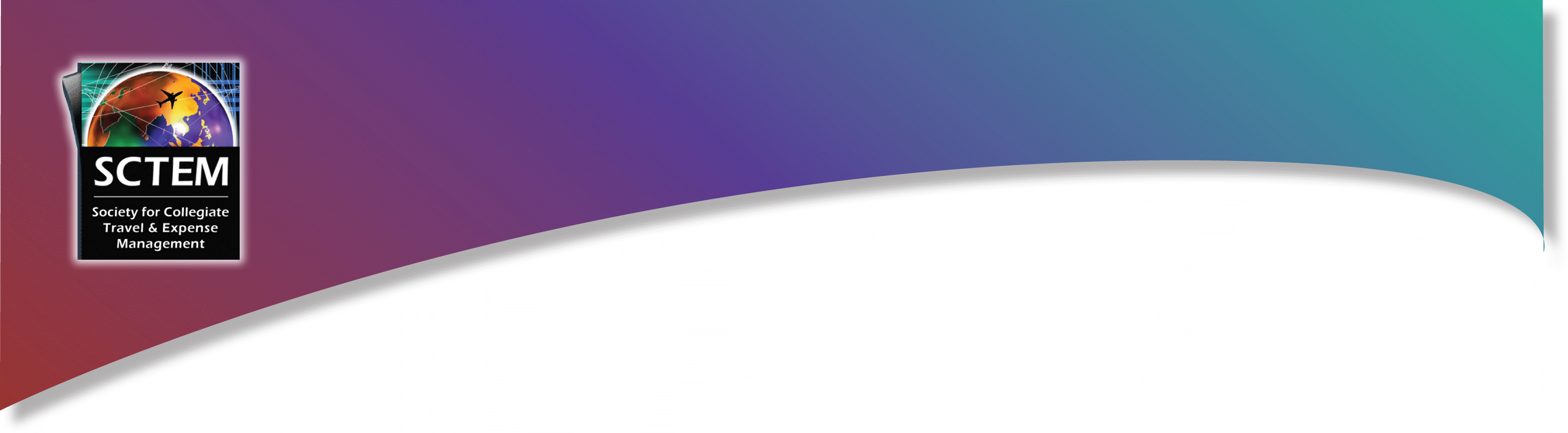 Annual Conference & Tradeshow
Celebrating 26 years of service to the Collegiate Travel Marketplace
Ask about the facility's peak, off peak and shoulder seasons, and the days of the week on which it would prefer to book business. If your meeting dates are flexible, you may be able to shift to a time slot providing greater leverage
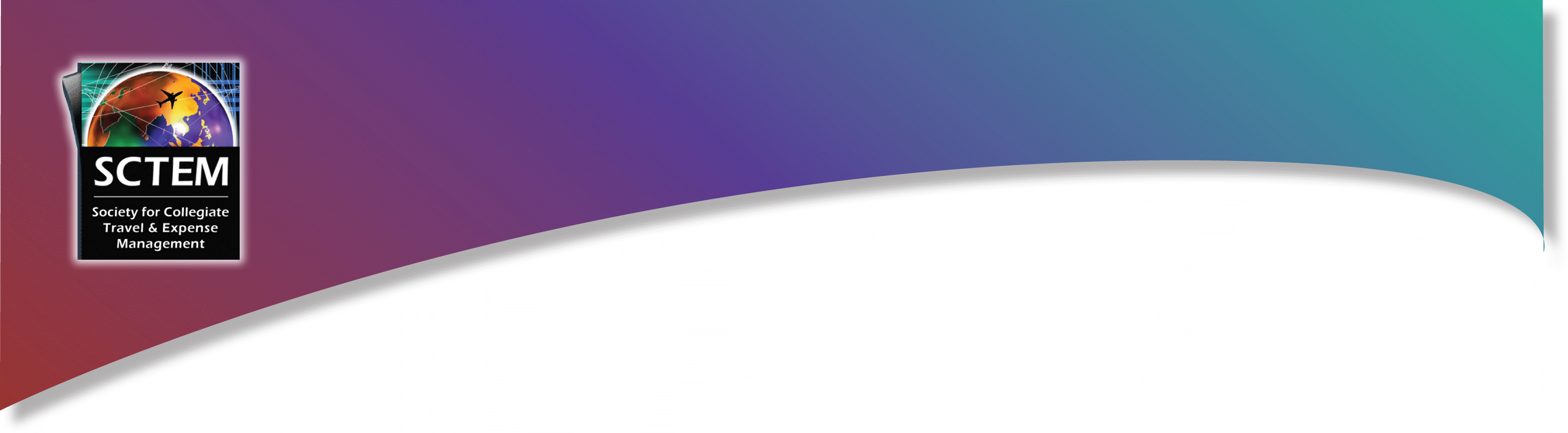 Annual Conference & Tradeshow
Celebrating 26 years of service to the Collegiate Travel Marketplace
It is all about Relationships . You are trying to make it a Win/Win for your meeting and the facility “Relationships”.
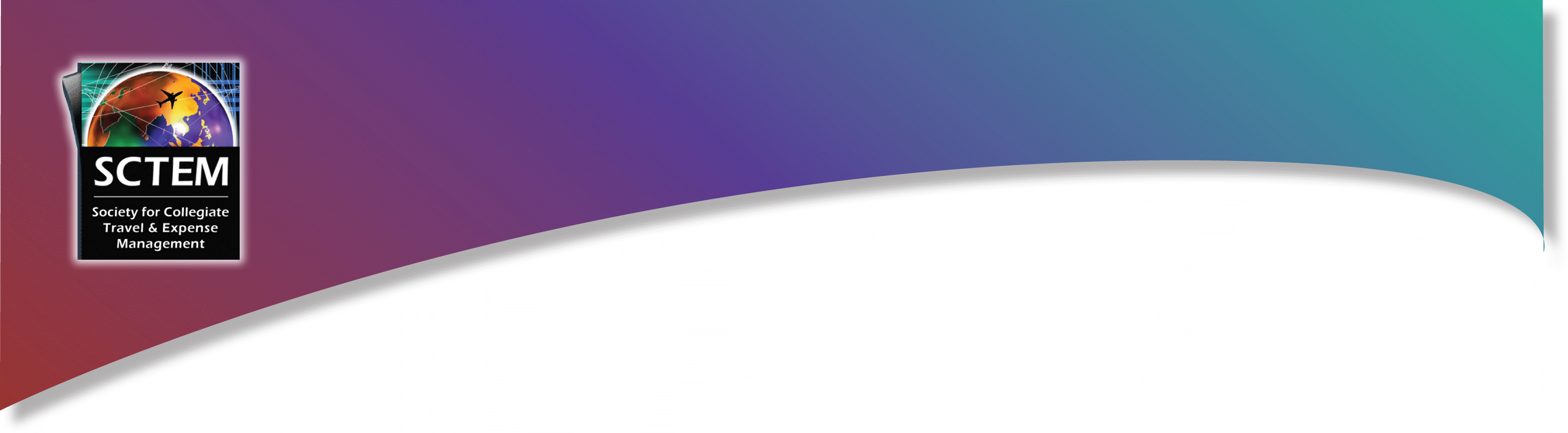 Annual Conference & Tradeshow
Celebrating 26 years of service to the Collegiate Travel Marketplace
The Hotel’s prioritiesThree Top Areas of Revenue 1.Guest Sleeping Rooms2.Food and Beverage (Group and Auxiliary Events)3.Guest Ancillary Purchases (Room Service, Internet Connections, Resort Fees, In-house Dining, Etc.)
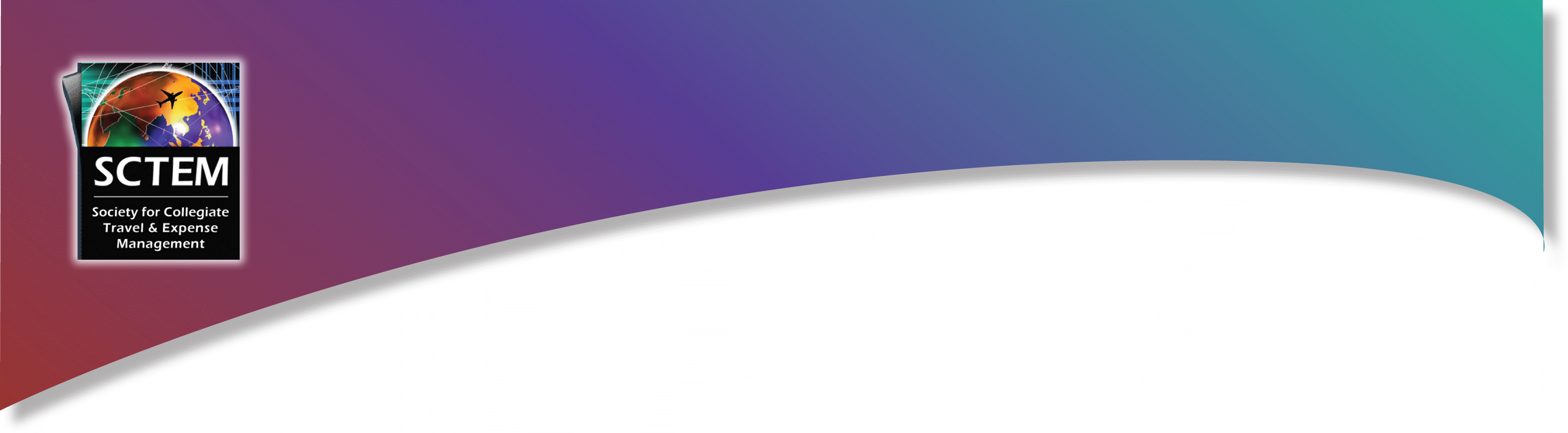 Annual Conference & Tradeshow
Celebrating 26 years of service to the Collegiate Travel Marketplace
Meeting space is directly connected to the number of sleeping rooms guaranteed in the contract. Traditionally a convention hotel will sell 80% of the sleeping rooms to groups and 20% are sold to transient guests
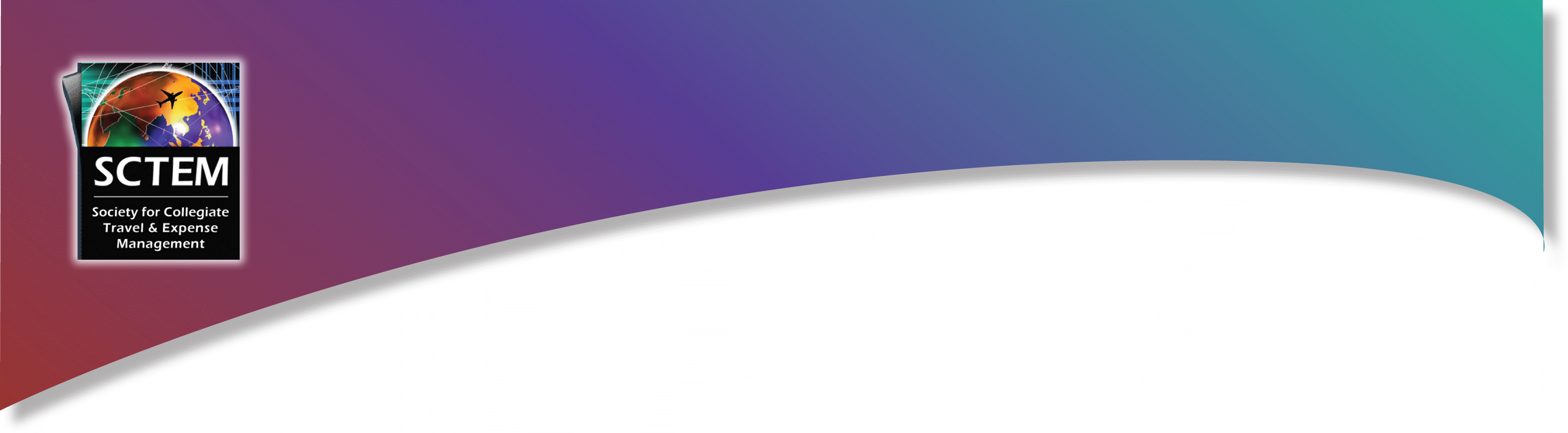 Annual Conference & Tradeshow
Celebrating 26 years of service to the Collegiate Travel Marketplace
Rates / dates / space:Meeting planner can select any two and the hotel will select the third.
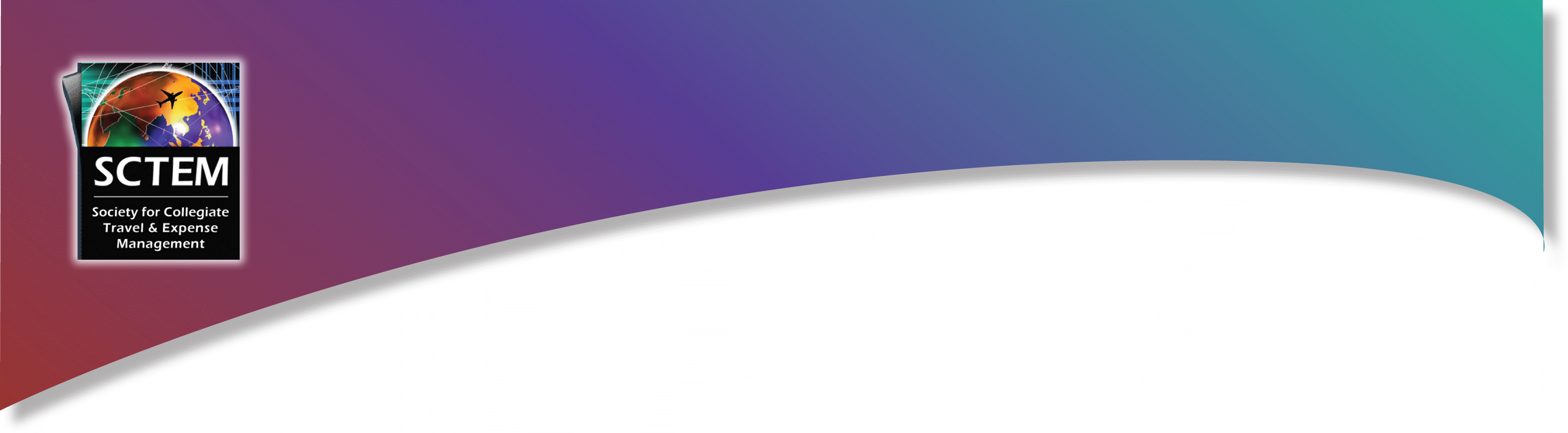 Annual Conference & Tradeshow
Celebrating 26 years of service to the Collegiate Travel Marketplace
RFP: Request for ProposalIf you don’t ask you will not receive…Clearly define in advance what you are looking for from a property…Standardize in advance with key stakeholders
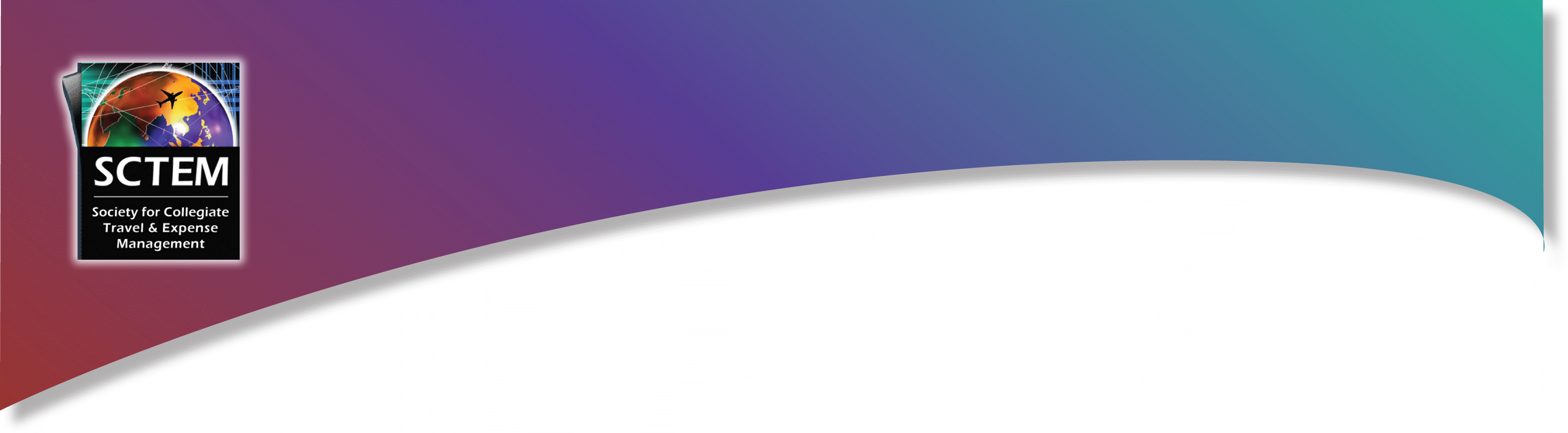 Annual Conference & Tradeshow
Celebrating 26 years of service to the Collegiate Travel Marketplace
Hotel Contract Addendum Clearly define your contract language that has been pre-approved by your legal department and submit with your RFP; Cancellation clause, attrition clause, indemnification, Force majeure,  etc…
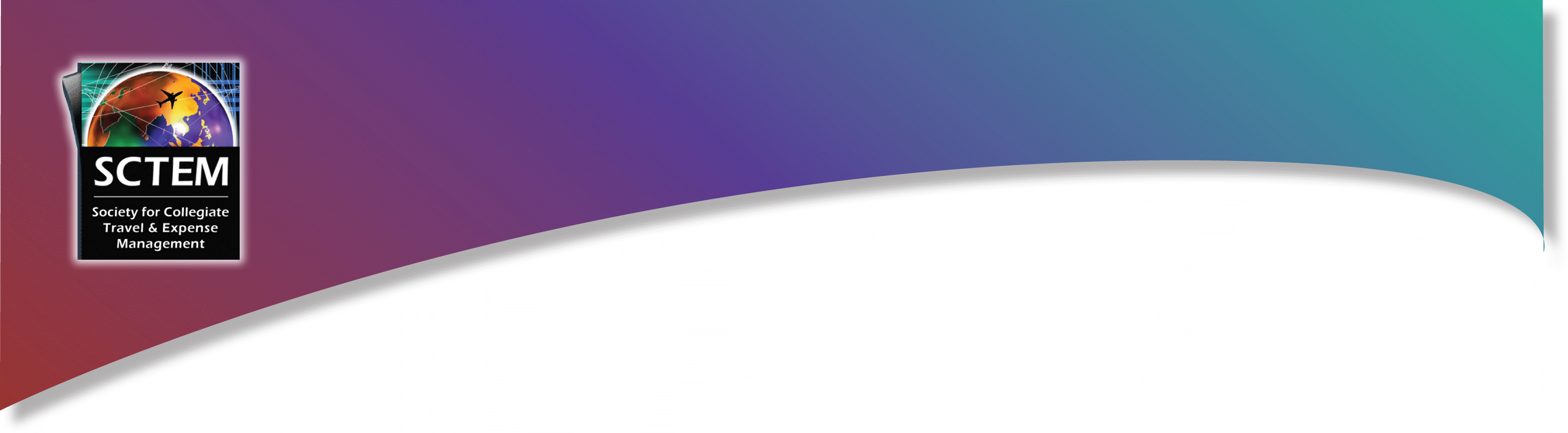 Annual Conference & Tradeshow
Celebrating 26 years of service to the Collegiate Travel Marketplace
The definition of attrition The difference between the actual number of sleeping rooms picked up and the number or formulas agreed to in the terms of the facility s contract. Usually there is an allowable shortfall before damages are assessed.
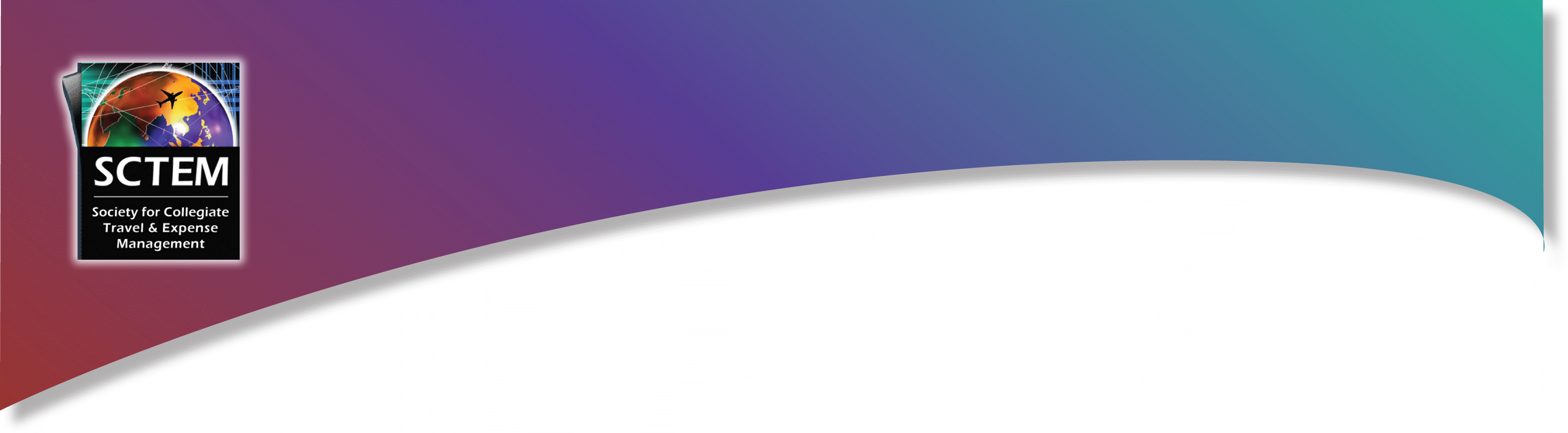 Annual Conference & Tradeshow
Celebrating 26 years of service to the Collegiate Travel Marketplace
Cancellation:Definition: Provision in a contract which outlines damages to be paid to the non non-canceling party if cancellation occurs, due thecanceling party's breach of the contract.
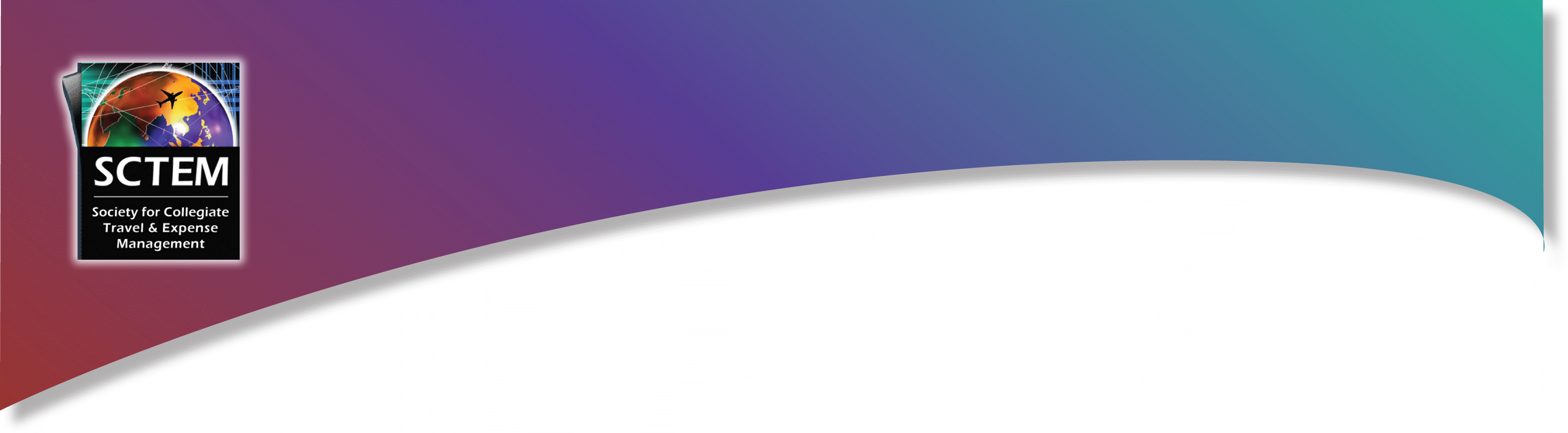 Annual Conference & Tradeshow
Celebrating 26 years of service to the Collegiate Travel Marketplace
Force majeure/acts of god clauseDefinition – A clause in a contract that excuses a party from liability if some greater force or event beyond the control of that partyprevents completion of the contract obligation
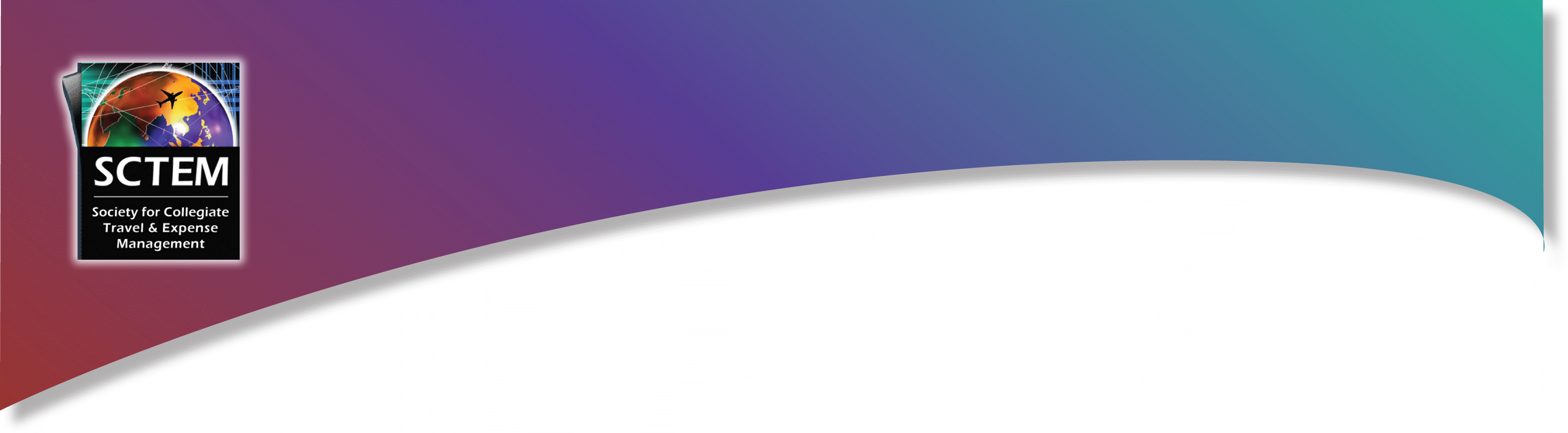 Annual Conference & Tradeshow
Celebrating 26 years of service to the Collegiate Travel Marketplace
Other important contract clauses:Relocation ClauseProtects guests in your room block from over booking by the hotel. Similar to when an airline over sells seats for a flight. – R
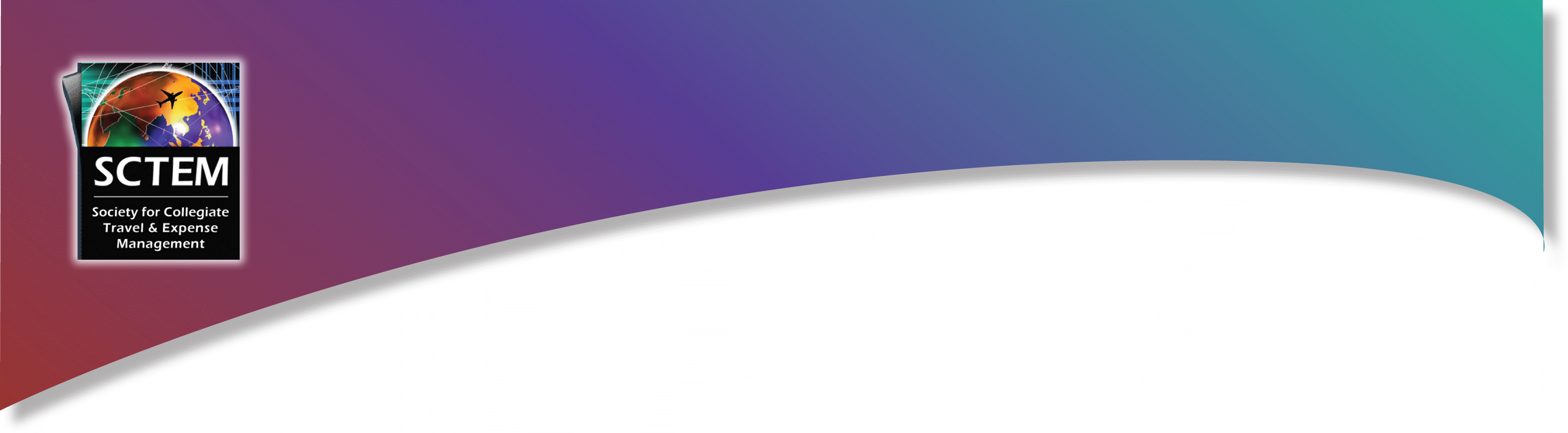 Annual Conference & Tradeshow
Celebrating 26 years of service to the Collegiate Travel Marketplace
Quiet and Enjoyment Protects the group from other events disrupting your events Construction The hotel will notify the group if construction or remodeling will interfere with the meeting needs or guests use of the facilities
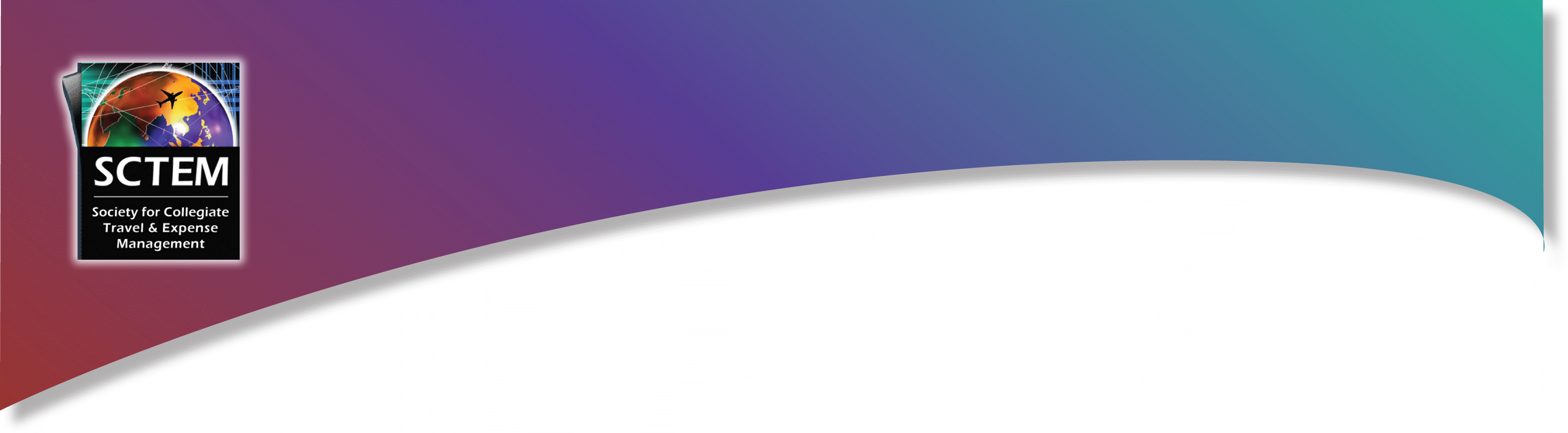 Annual Conference & Tradeshow
Celebrating 26 years of service to the Collegiate Travel Marketplace
Mitigation The hotel will try to resell space or sleeping rooms if the group cancels or is under their contracted room block.
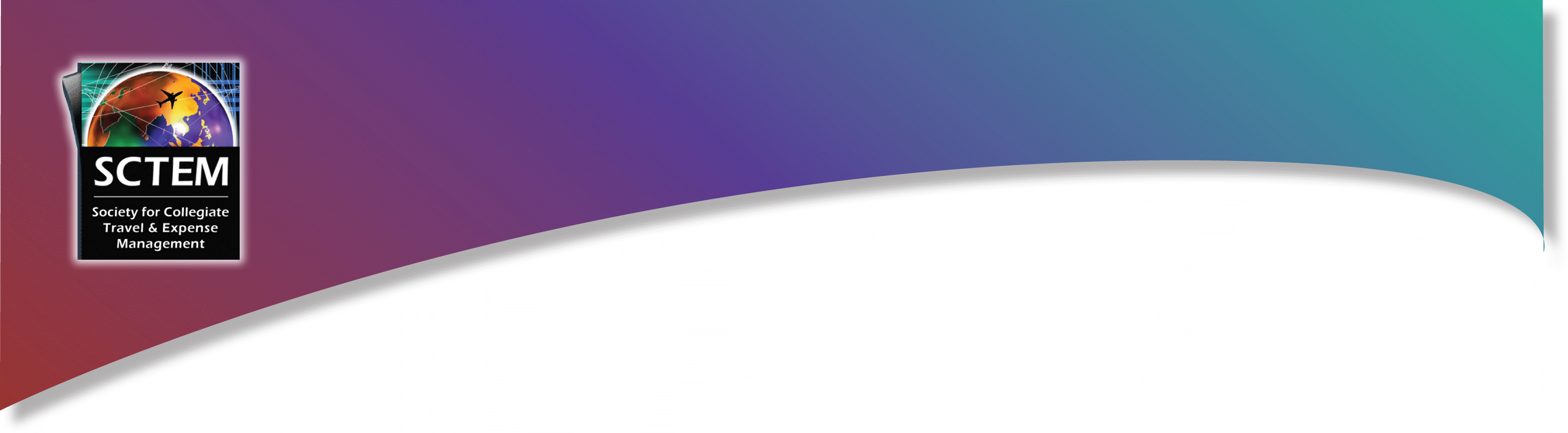 Annual Conference & Tradeshow
Celebrating 26 years of service to the Collegiate Travel Marketplace
InsuranceThe hotel and the sponsor group should both agree to carry adequate liability and other insurance to protect against any claims arising at the facility
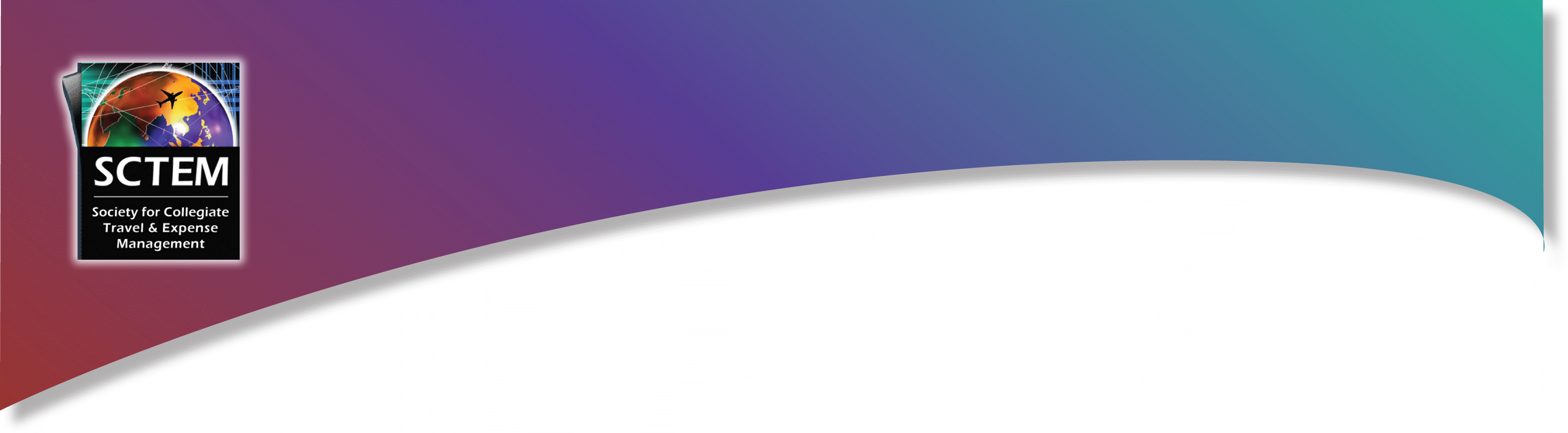 Annual Conference & Tradeshow
Celebrating 26 years of service to the Collegiate Travel Marketplace
You don’t need to go it aloneconsider using a third party to assist you with the process.
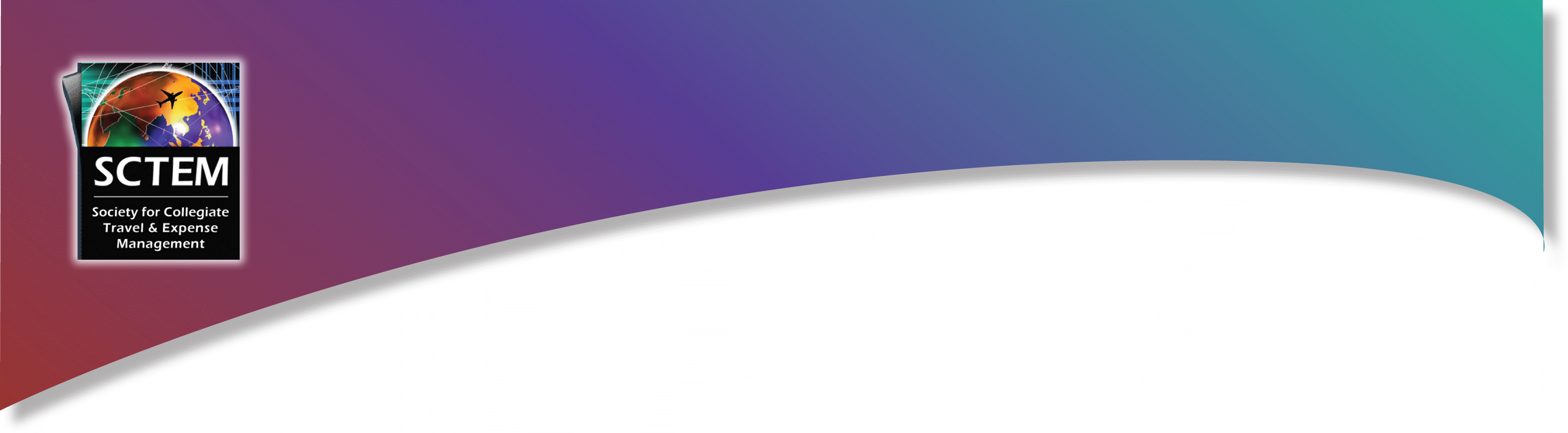 Annual Conference & Tradeshow
Celebrating 26 years of service to the Collegiate Travel Marketplace
Value of a third partyno fee for serviceable to leverage existing relationships with key vendorssave time and effortutilize standardize agreements
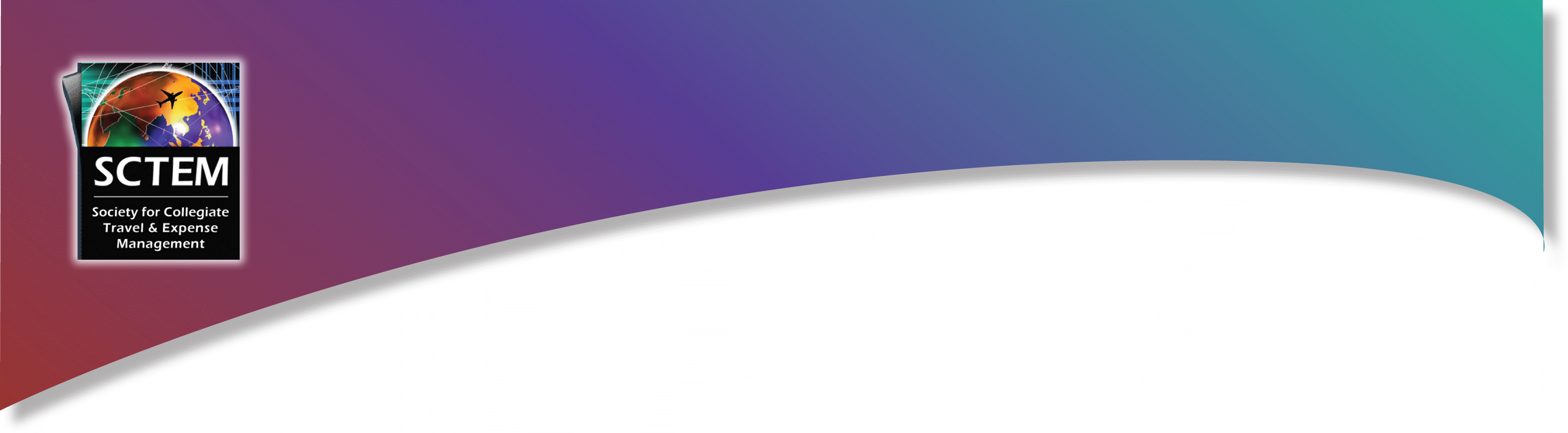 Annual Conference & Tradeshow
Celebrating 26 years of service to the Collegiate Travel Marketplace
What can a third party do for youhelp develop a request for proposalsource rfp to suggested propertiesassist with site visit coordinationreview proposals / consolidateassist in the contracting process
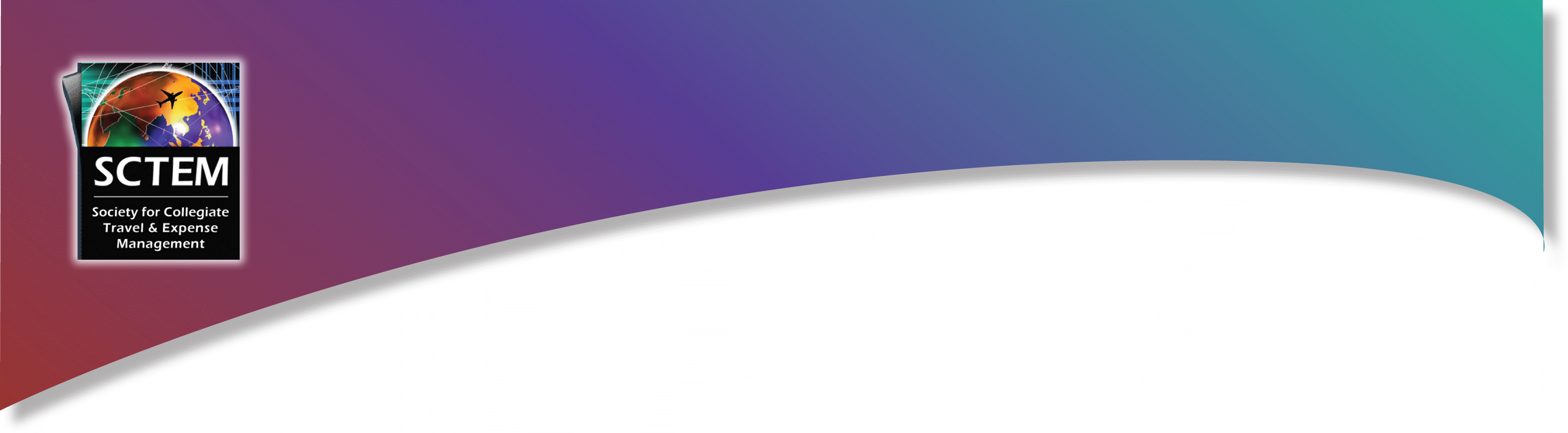 Annual Conference & Tradeshow
Celebrating 26 years of service to the Collegiate Travel Marketplace
how can this service be free?the service is not free the hotels pay a commission to the third party (usually 10%)
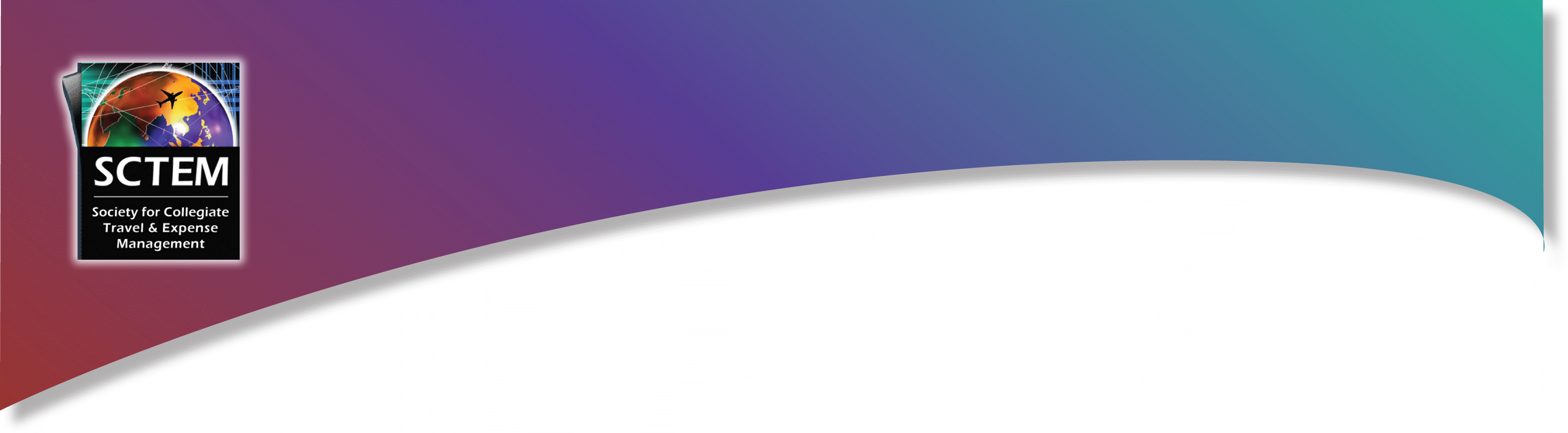 Annual Conference & Tradeshow
Celebrating 26 years of service to the Collegiate Travel Marketplace
Will hotels charge us more if the room rate is commissionable?Not any more. It is now customary to quote a rate that is commissionable
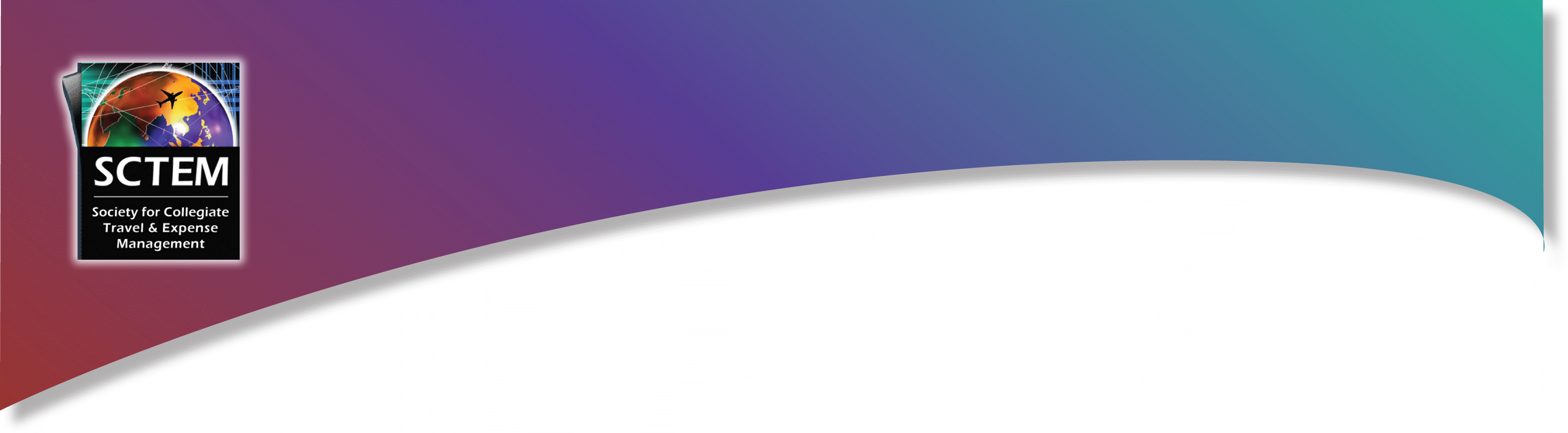 Annual Conference & Tradeshow
Celebrating 26 years of service to the Collegiate Travel Marketplace
Who are the key players in this space?Helms-briscoe 1,000+ associates ConferenceDirect 300+HPN Global (E&I contract) 200+Global Cynergies 50+
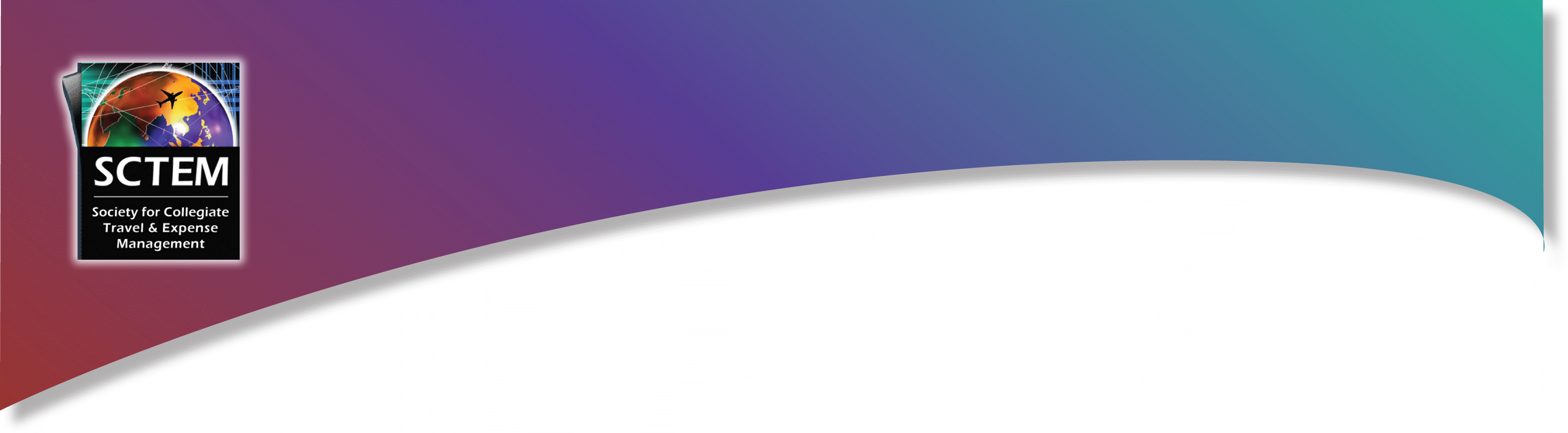 Annual Conference & Tradeshow
Celebrating 26 years of service to the Collegiate Travel Marketplace
Resource:Jonathan t. Howe,esq.president/founding partnerhowe & hutton,ltd312-263-3001 jth@howehutton.com
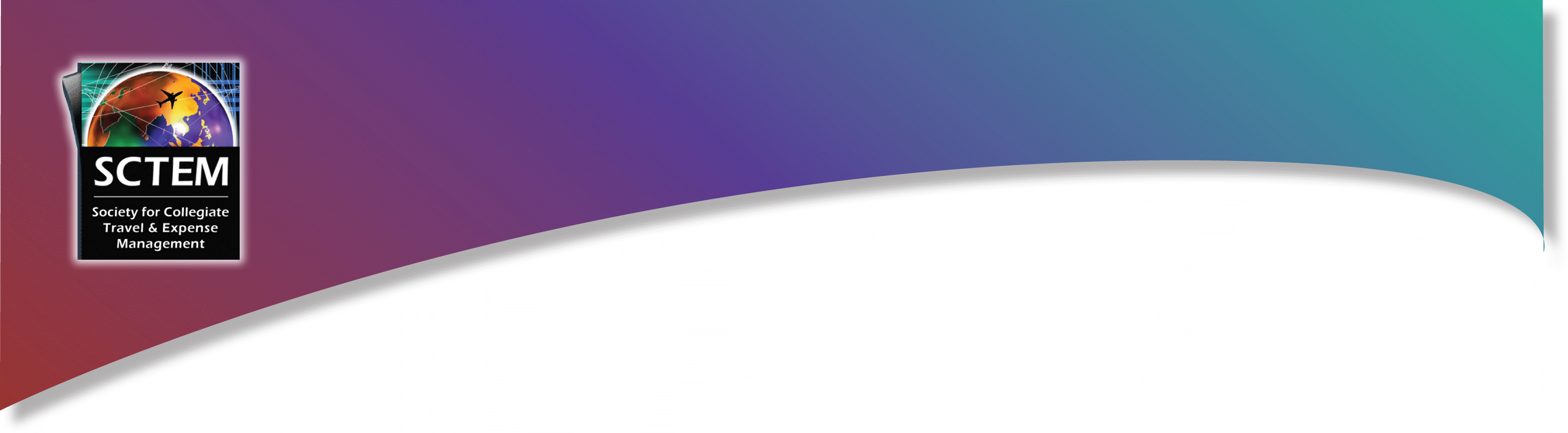 Annual Conference & Tradeshow
Celebrating 26 years of service to the Collegiate Travel Marketplace
what else?